Conjugated polymer helices
Polymers having “conjugated structures”, allowing them to conduct electricity, hold great potential for flexible and ink-jet printable electronic devices and inexpensive plastic solar cells. Work by Hayward and Emrick in the Materials Research Science and Engineering Center (MRSEC) on Polymers at the University of Massachusetts Amherst has shown how to coax such polymers to twist into conducting wires thousands of times smaller than the twisted cables used in common electronic devices. These structures are based on polythiophenes, which tend to crystallize into ribbons only a few nanometers in thickness. Such crystalline nanostructures are important to determining the electronic properties of materials based on this polymer, and the ability to control their formation holds promise for improving the performance of devices. Remarkably, the inclusion of functional groups that bind salt ions leads to twisting of these nanowires into helices that join together into double helices, reminiscent of DNA, and larger bundles containing multiple strands. These materials provide opportunities to 1) study the still poorly understood driving forces for helical assembly, and 2) tune the electronic properties of conjugated polymers.
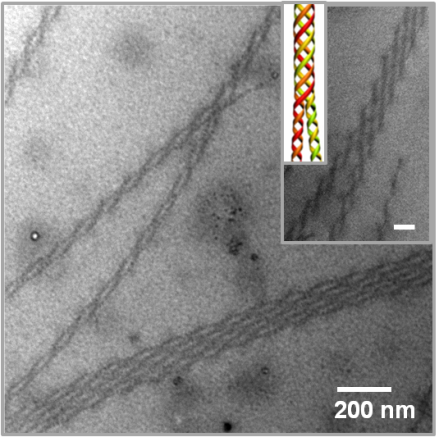 [Speaker Notes: When a thin sheet is crushed into a small three-dimensional volume, it invariably forms a structure with a low volume fraction but high resistance to further compression.  Being a far-from-equilibrium process, forced crumpling is not necessarily amenable to a statistical description in which the parameters of the initially flat sheet and the final confinement fully specify the resulting crumpled state. Instead, the internal geometry and mechanical properties of the crumpled ball may reflect the history of its preparation. 
 
We have performed X-ray microtomography experiments on foils crushed into a ball to uncover their detailed 3D structure. These measurements reveal that the internal 3-dimensional geometry of a crumpled ball is in many respects isotropic and homogeneous.  In these respects, crumpling recapitulates other classic nonequilibrium problems such as turbulence, where a system driven by long-wavelength, low-symmetry, forcing shows only rather subtle fingerprints of the forcing mechanism.  However, we find local nematic ordering of the sheet into parallel stacks. The layering proceeds radially inwards from the outer surface. The extent of this layering increases with the volume fraction, or degree of compression.  Stacking of the material into thicker “walls” may be either an alternative or an assistive mechanism to the formation of ridges, in endowing the crumpled material with structural rigidity.]